9Marcas
Retrô 2ª IEI 2015
de uma Igreja Saudável
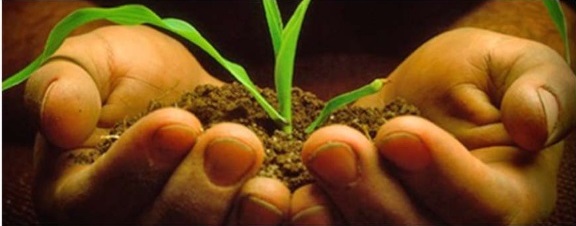 "OS SÃOS NÃO PRECISAM DE MÉDICO, E SIM OS DOENTES“.
						                MATEUS 9:12
9Marcas
Retrô 2ª IEI 2015
‘
de uma Igreja Saudável
VAMOS  ORAR!
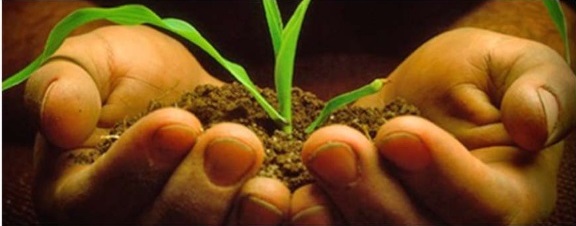 Mateus abandonou tudo para seguir Jesus!
Leia Mateus 9:9-13
Mateus honrou publicamente a Jesus (jantar);
Jesus foi criticado por estar presente no jantar!
"OS SÃOS NÃO PRECISAM DE MÉDICO, E SIM OS DOENTES“.
						                MATEUS 9:12
Jesus, então, afirmou:
9Marcas
Retrô 2ª IEI 2015
de uma Igreja Saudável
Jesus veio trazer saúde espiritual a todos q se consideram doentes diante dele!
9Marcas
Retrô 2ª IEI 2015
de uma Igreja Saudável
Jesus quer fazer de nós uma igreja cheia de vida espiritual!
Jesus quer que manifestemos marcas de uma igreja saudável!
9Marcas
Retrô 2ª IEI 2015
de uma Igreja Saudável
Depois deste longo ano estudando as 9 Marcas de uma Igreja Saudável, será que podemos ver algumas delas em nós?
9Marcas
Retrô 2ª IEI 2015
de uma Igreja Saudável
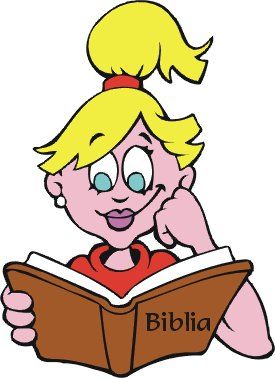 A PALAVRA DE DEUS ESTÁ NO CENTRO DE NOSSAS VIDAS?
9Marcas
Retrô 2ª IEI 2015
de uma Igreja Saudável
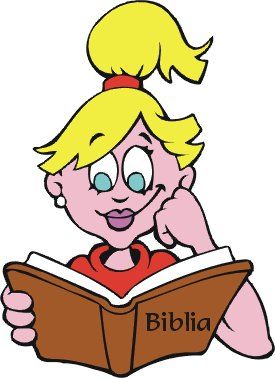 PREGAMOS A BÍBLIA?
TEMOS TEOLOGIA BÍBLICA?
ENTENDEMOS O EVANGELHO?
9Marcas
Retrô 2ª IEI 2015
de uma Igreja Saudável
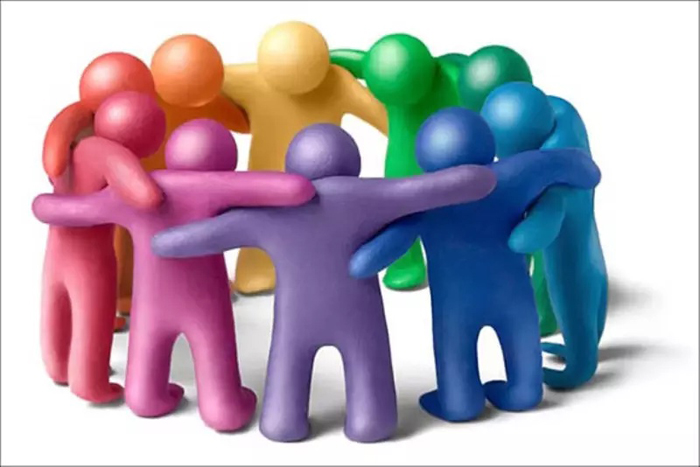 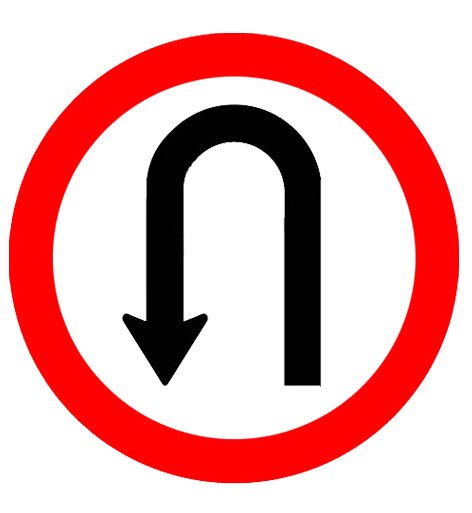 COMPREENDEMOS O QUE SIGNIFICA A CONVERSÃO?
TEMOS UMA 
MEMBRESIA ATIVA E PARTICIPATIVA OU APENAS NOMINAL?
9Marcas
Retrô 2ª IEI 2015
de uma Igreja Saudável
INVESTIMOS EM EVANGELISMO E DISCIPULADO?
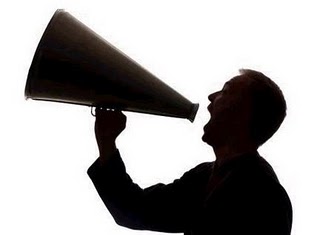 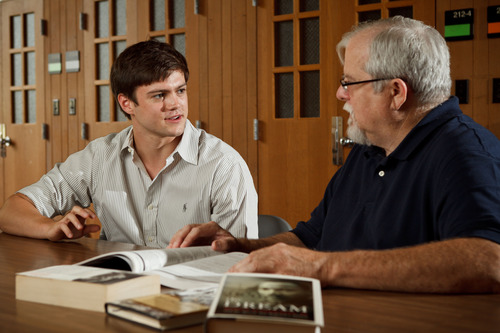 9Marcas
Retrô 2ª IEI 2015
de uma Igreja Saudável
ACEITAMOS E APOIAMOS A DISCIPLINA BÍBLICA?
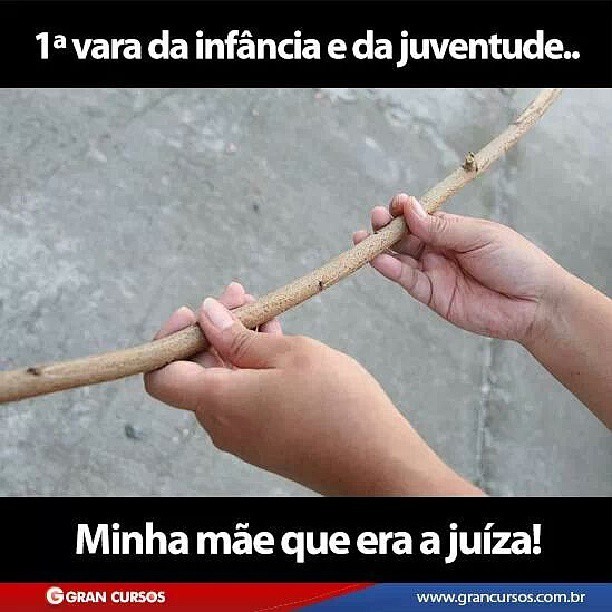 9Marcas
Retrô 2ª IEI 2015
de uma Igreja Saudável
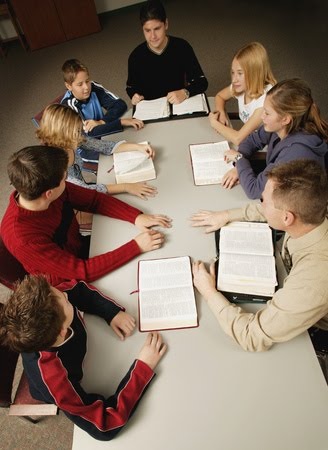 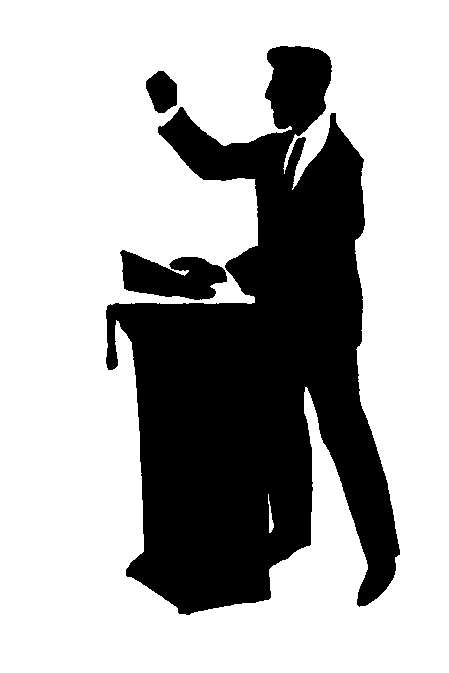 RESPEITAMOS A LIDERANÇA BÍBLICA QUE DEUS COLOCOU SOBRE NÓS?
9Marcas
Retrô 2ª IEI 2015
de uma Igreja Saudável
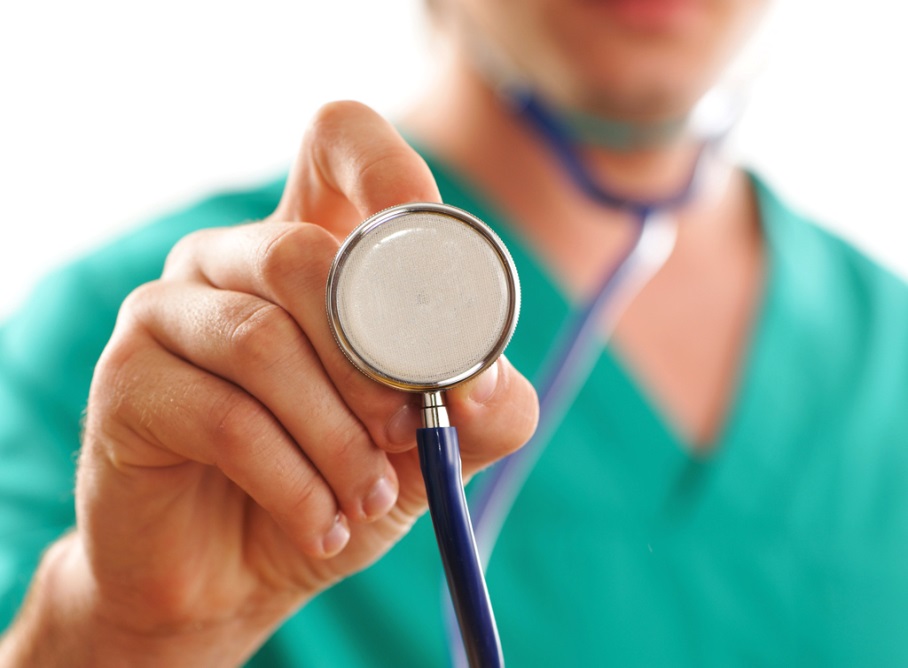 HOUVE PROGRESSO EM NOSSA SAÚDE ESPIRITUAL EM 2015?
9Marcas
Retrô 2ª IEI 2015
de uma Igreja Saudável
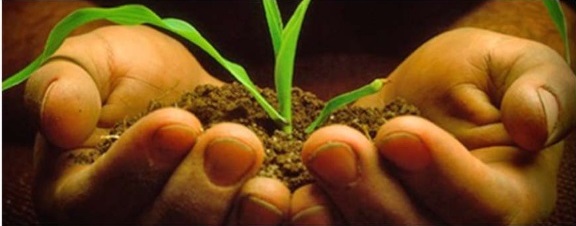 ADEUS 2015!
"OS SÃOS NÃO PRECISAM DE MÉDICO, E SIM OS DOENTES“.
						                MATEUS 9:12